出展企業・出展団体　各　位
きょうと子育て環境日本一サミット
出展申込書
9月30日（木）申込締切
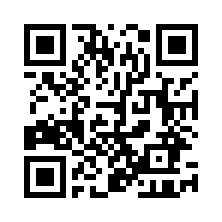 申込フォーム
https://1lejend.com/stepmail/kd.php?no=cayngm
※お問合せ先
電話：075‐212‐5221
ＦＡＸ：075‐231‐4677
きょうと子育て環境日本一サミット
運営事務局（株式会社関広内）
担当：西浦、山本
E-mail：info@kyoto-kosodate-no1.com
（事務局時間：平日10：00～18：00）
きょうと子育て環境日本一サミット
運営事務局　担当：西浦、山本宛
9月30日（木）締切
E-mail：info@kyoto-kosodate-no1.com
https://1lejend.com/stepmail/kd.php?no=cayngm
■きょうと子育て環境日本一サミット申込書
※下記の該当する項目の□に✓の記入をお願いします
■出展料
【リアル＆オンライン開催】
　　＊府内事業者・団体　１ブース　＠25,000円（税別）
【オンラインのみ開催】
　　＊府内事業者・団体　１ブース　＠20,000円（税別）
※出展料に関しては「リアル＆オンライン開催」または「オンラインのみ開催」のどちらかの出展料になります。
※今後催事自体の開催に関する判断は新型コロナウイルス感染症の感染状況の変化をふまえて、
　　各出展社様には事務局よりお知らせいたします。
【特設ホームページバナー掲載　協賛金】
　　＊府内事業者・団体　１申込　＠20,000円（税別）
※特設ホームページ内にてバナーのみの掲載となります。
※バナーデータは各企業・団体様でご用意をお願いいたします。
※事務局でバナー作成の場合は別途有料となります。
■出展申し込み手順・連絡調整　【重要・共通】
出展概要（説明書・申込書）を発行。
「専用申込フォーム」または「出展申込書」に必要事項を記入し、運営事務局宛にお送りください。
３．　子育て環境に関して取り組んでいるまたは今後取り組もうとしていることが条件となります。
４．　申し込み多数の場合は抽選となります。
５．　場内の出展配置は主催者が決定します。
６．　出展決定通知を送付し、各種申請書を、期限内の返送。
７．　各種申請書や送付データを集計して、告知・広報に使用する他、関係各所へ手続きを行います。
８．　申請書に基づき、出展ブースの設営を専門業者が行います。自社のポスター掲載や備品設置等は
　　　出展者様でお願いいたします。
９．　車両進入許可証を発行し、携行する車両のみが搬入出のため場内に進入できます。
10.　出展料の振り込み方法に関してはお申込み後、事務局からご連絡いたします。